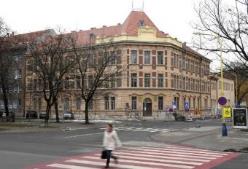 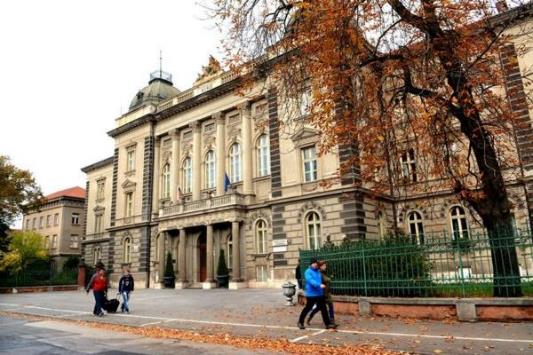 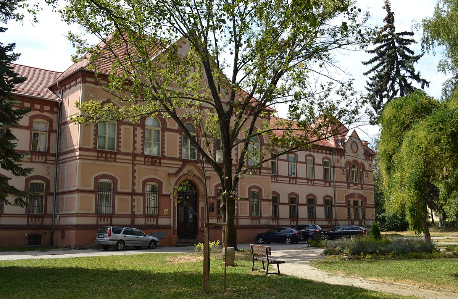 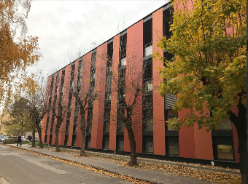 Online aplikácie podporujúce kolaboratívne aktivity žiakov
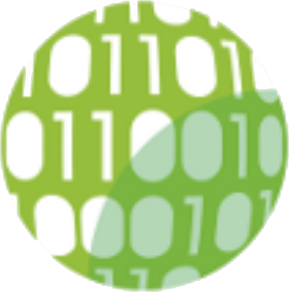 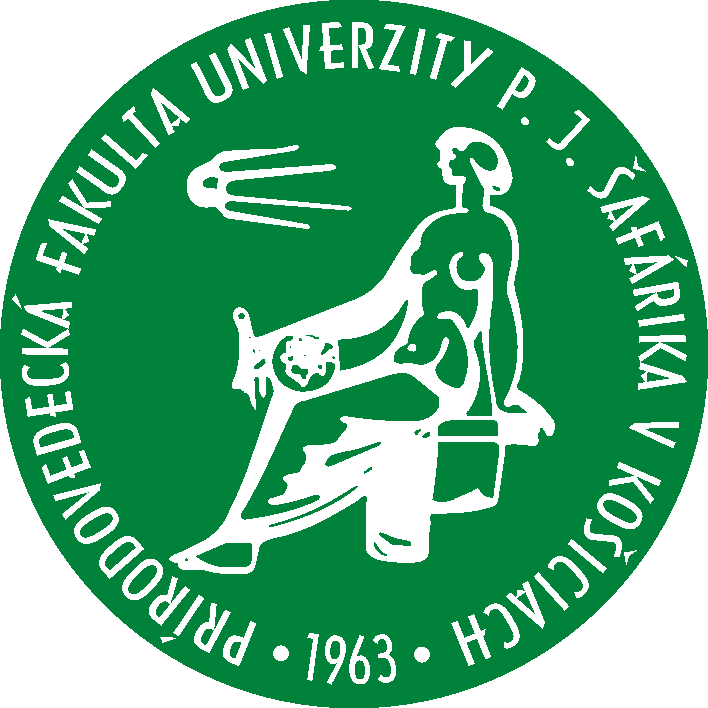 Ľubomír Šnajder
Ústav informatiky PF UPJŠ v Košiciach
lubomir.snajder@upjs.sk
Vybrané aplikácie podporujúce kolaboratívne aktivity
Google docs https://drive.google.com/drive/u/1/my-drive
Vektorový editor diagramov https://www.draw.io/
Pojmové mapovanie https://mind42.com/
Hlasovanie Kahoot! https://kahoot.it/ 	https://kahoot.com/ 
Dotazníky Google Forms http://tiny.cc/t1vufz 
Google Kalendár https://calendar.google.com/calendar/b/1/r?pli=1 
Google Keep https://keep.google.com/u/1/ 
Padlet https://padlet.com/lubomirsnajder
Kontakt
doc. RNDr. Ľubomír ŠNAJDER, PhD. 
lubomir.snajder@upjs.sk 
Univerzita P. J. Šafárika v Košiciach
Prírodovedecká fakulta
Ústav informatiky
Jesenná 5, 041 54 Košice
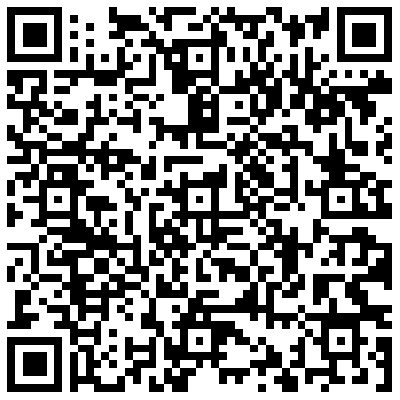 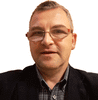